Projekt  Erasmus +
Učíme cudzí jazyk s európskym srdcom

Trvanie projektu: 1.7.2019 – 30.06.2020
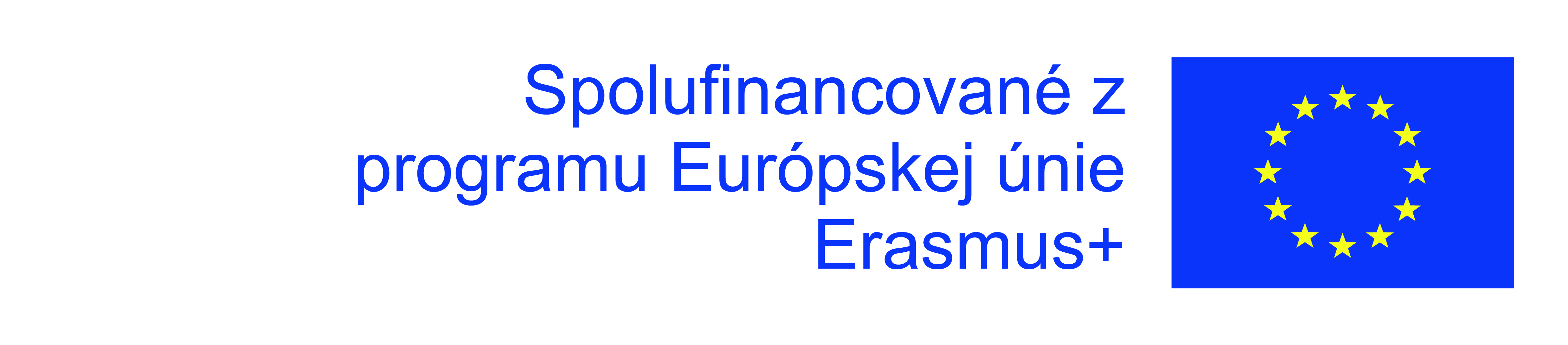 Language courses
Bell Teacher Campus, Homerton College,
Cambridge
Mgr. Silvia Baláková, Mgr. Alena Košutová
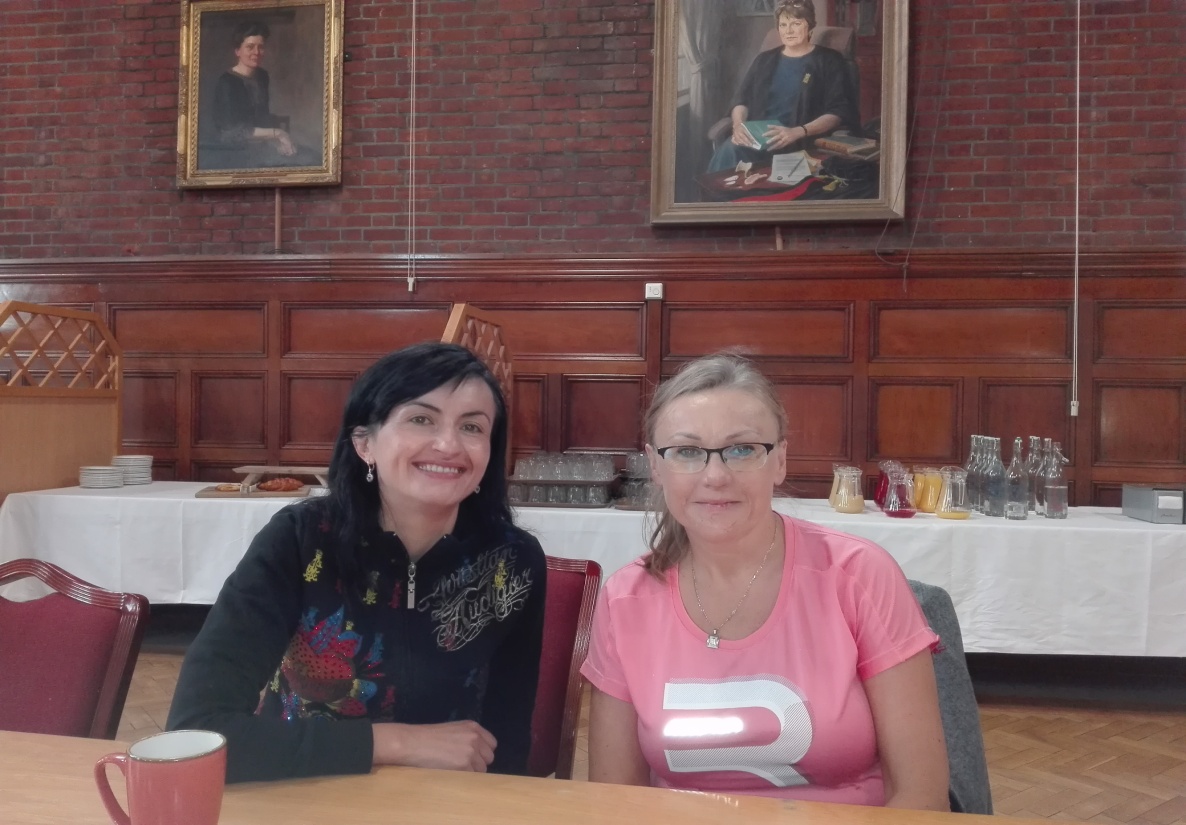 Language and MethodologyRefresher – Linda Yale
- rozšírenie metód a techník vyučovania
angličtiny – diskusie, skupinové práce ....
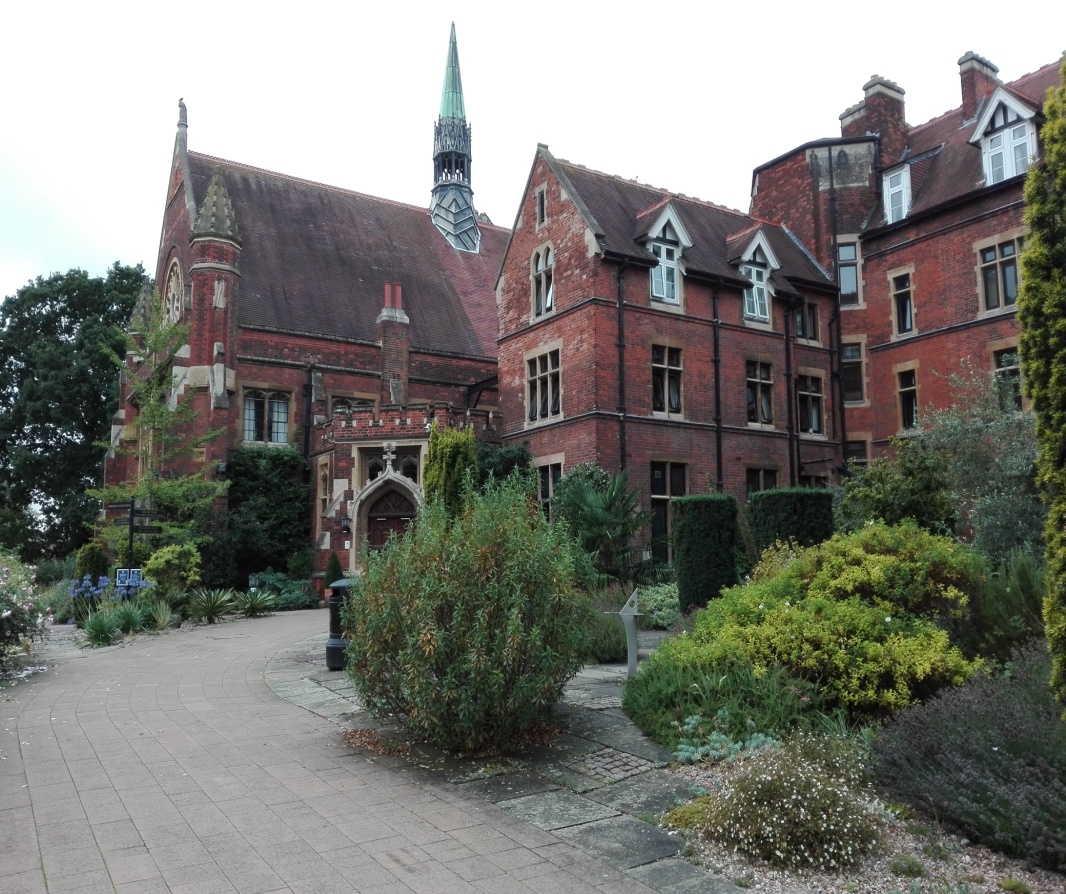 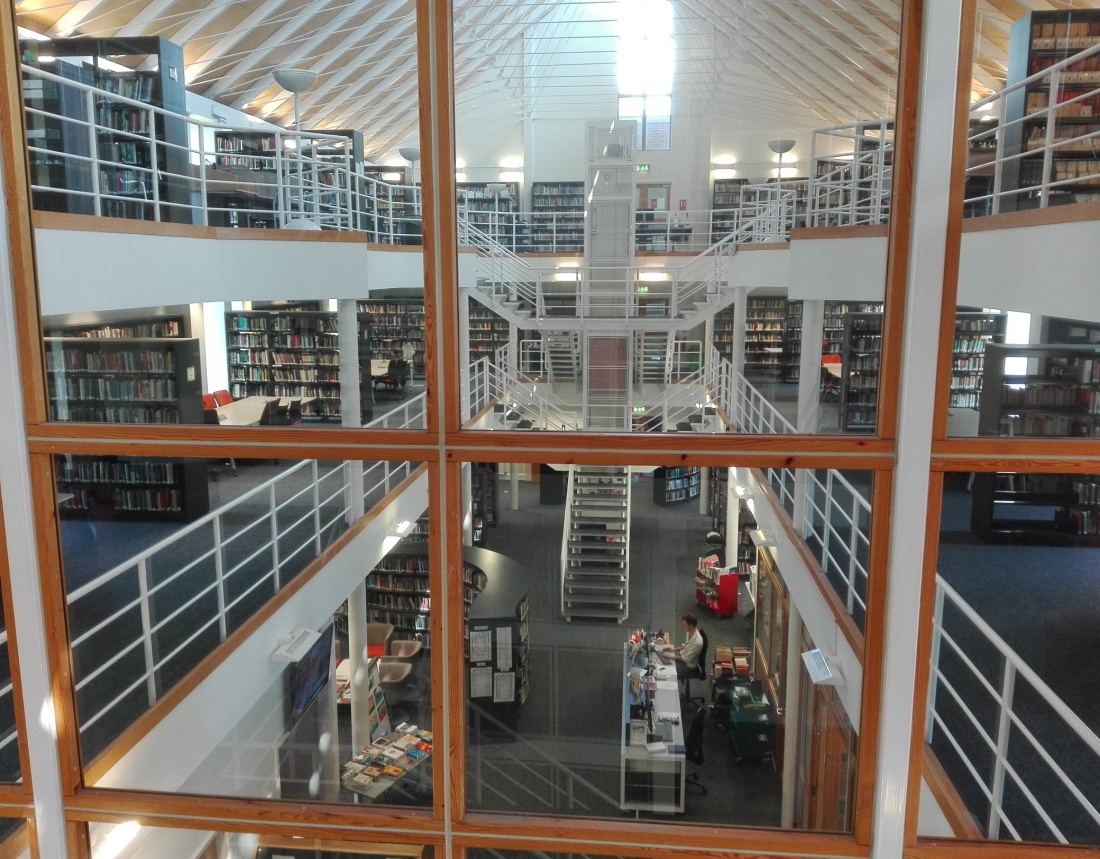 Language and Methodology Refresher
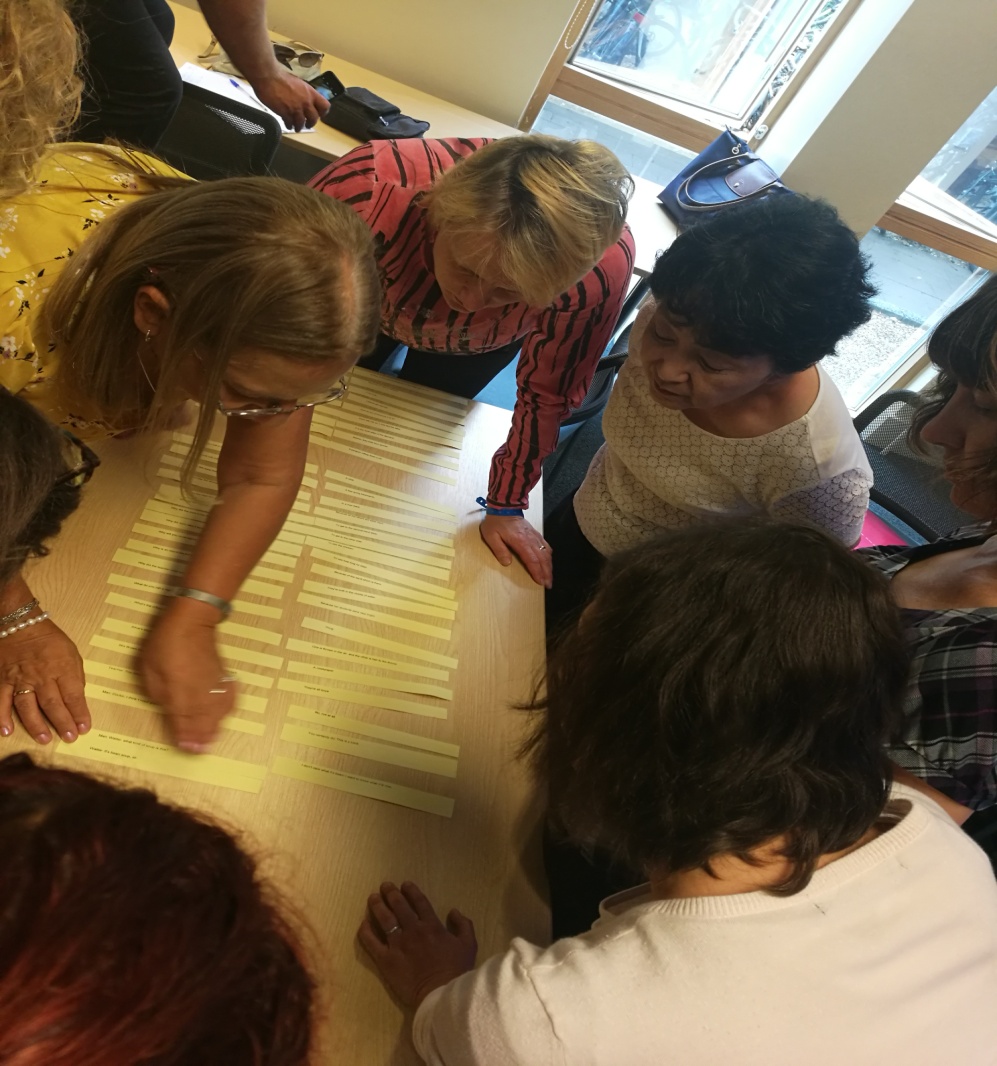 Zvýšenie motivácie 
Zdokonalenie písania
Diskusie – kritické 
    myslenie
Čítanie jigsaws
Použitie krátkych 
    príbehov, básní 
Použitie obrázkov, 
    idiómov, rýmov a hádaniek....
Workshops, Cultural, Plenary talks
How do I feed back?
Mind the gap: low-prep differentiation  for busy teachers
Serious fun for lower – level learners
Hidden Cambridge
The most interesting places to stay in the UK
 Reading – Peter Watkins
  Databáza materiálov, postupov, prezentácií:
https://zskrusetnica.edupage.org/a/erasmus
Cultural programme
Live Music – Kyle Chater 
Trip to Ely
Trip to London
Punting
Cambridge 
University Botanic Garden
Shakespeare Festival
    - The Tempest
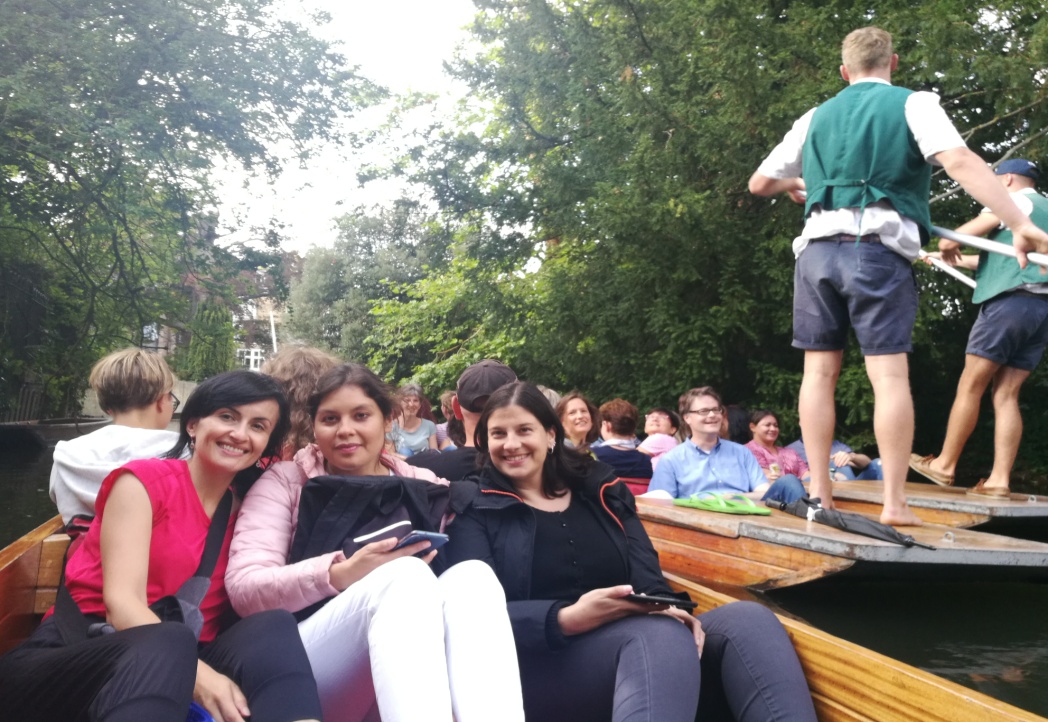 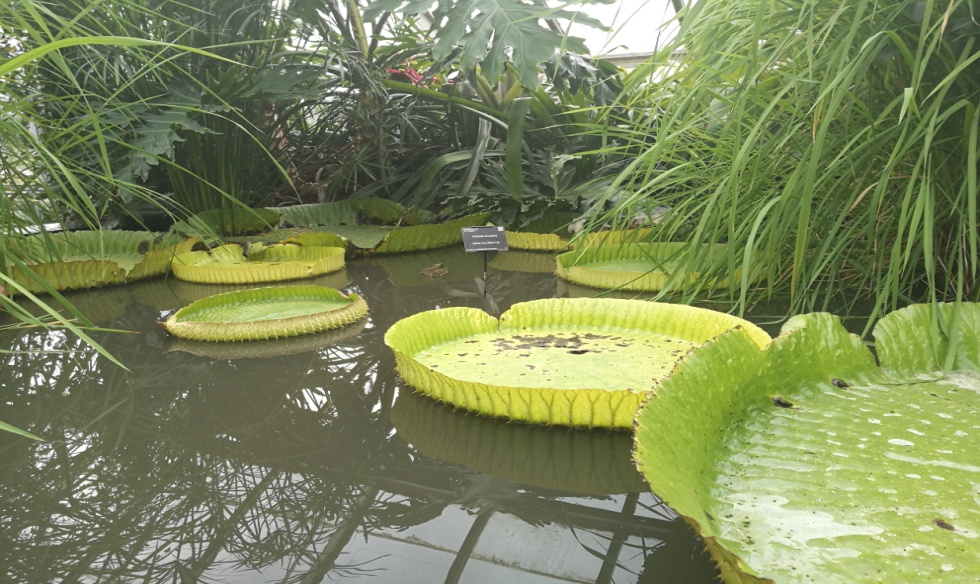 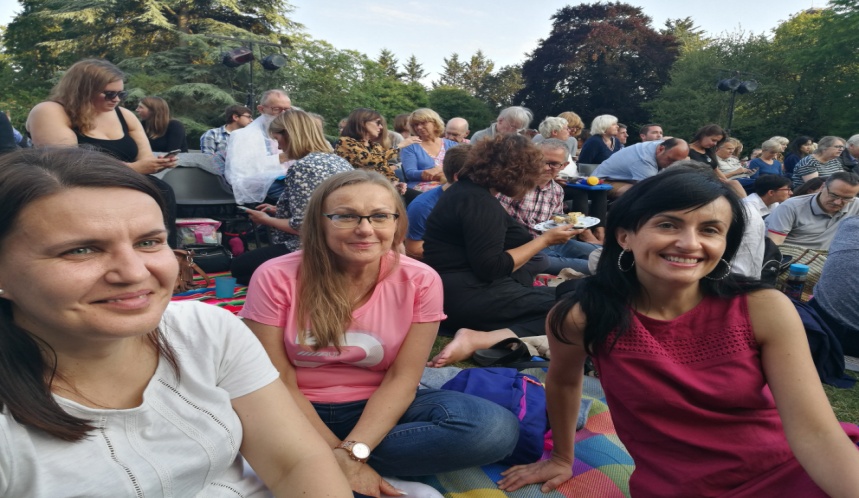 Using a Poem in the Classroom
William Blake – A   P................T...

Topic – Friendship
Age, Level – 13,14 years – A2

Key Vocabulary - a friend, a foe, wrath, 
behaviour, an extreme anger, wiles

Material: photocopies of the poem,            worksheet for each learner
Procedure (Forming groups)a.) Pre – reading activity (Brainstorming, discussion about good and bad friend)
„Who do you consider a good friend?“
„ Which characteristics do you appreciate about him/her? ( five notions on the board). “
„ Write three statements about the typical behaviour of a good friend. “ 
„ When might your friend become an enemy? “
b.) Predict the content of the poem
some information about the poet
reading the first two lines of the poem 
„ What is the poem going to be about?“

tree, poisonous tree – What does it mean?
c.) Putting lines into the correct order
work with jumbled lines of one stanza in each group of three- four learners

comparison with the correct order

reading all ordered stanzas after their correction
d.) Translation of the poem
learners in groups translate one stanza of the poem into the mother tongue

re-translation into the foreign language

comparison with the original whole poem
e.) Searching for the message of the poem
initiation the dialogue by reflecting on the title of the poem
 invite the learners to find out what moral the poet wants to indicate to us.
 highlighting with coloured pens the key words of the poem
leading discussion towards the message
( longing hatred and anger is dangerous.....)
Practising grammar in funny ways
Irregular verb „aerobics“ 
 What´s happend? – Learners have to describe their picture. There is/ are a man... She is sitting ...
    Their partner should say, She´s hurt her knee.
 Present perfect to express action in the past with result important now.
Ďakujem za pozornosť.